MISE EN VALEUR DU PATRIMOINE NATUREL ENTRE PLUS VALUE ET RISQUE DE SUREXPLOITATION
LE RHIN ROMANTIQUE: UN PAYSAGE TOUT AUTANT CULTUREL QUE NATUREL
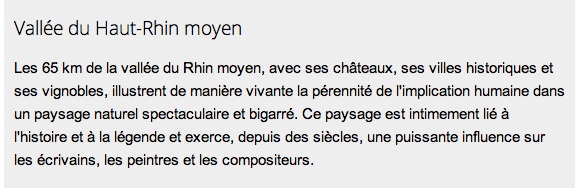 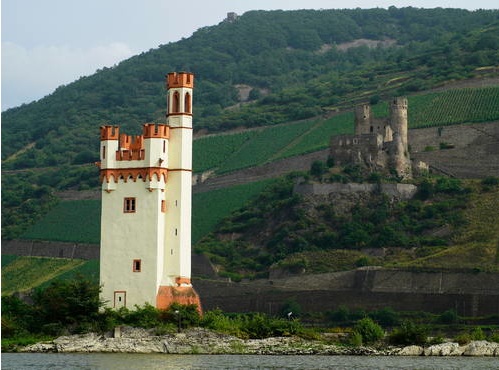 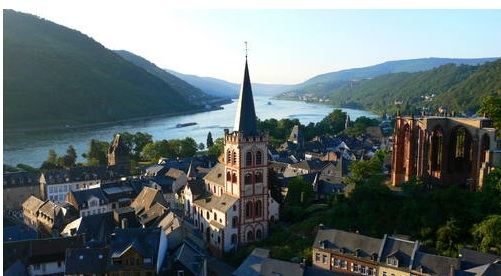 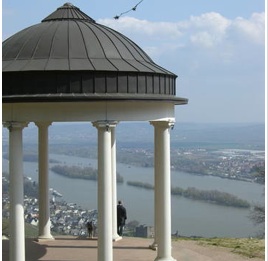 Source: site UNESCO
LE BEAU PAYSAGE ROMANTIQUE
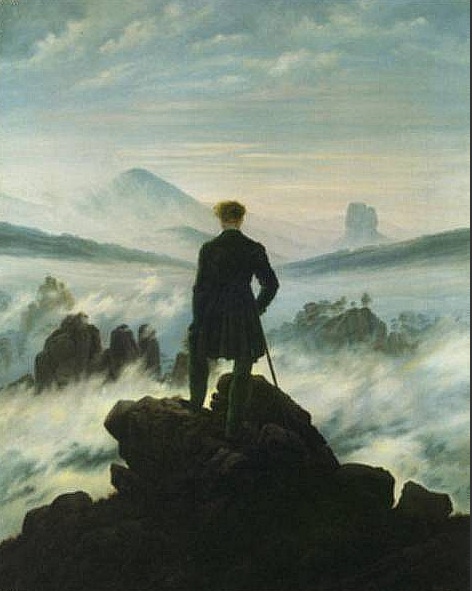 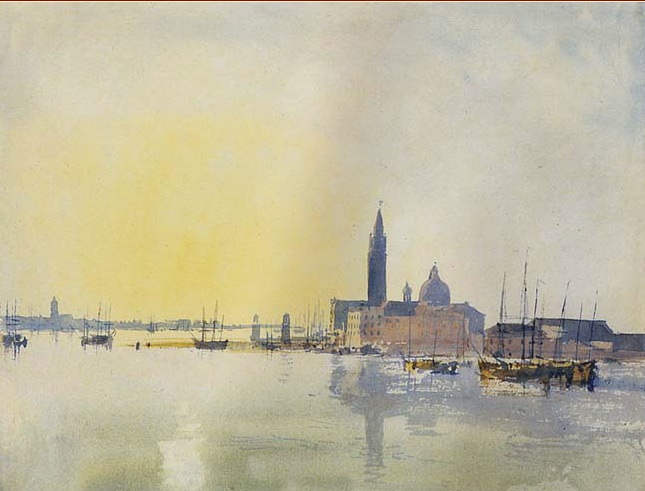 Joseph Turner
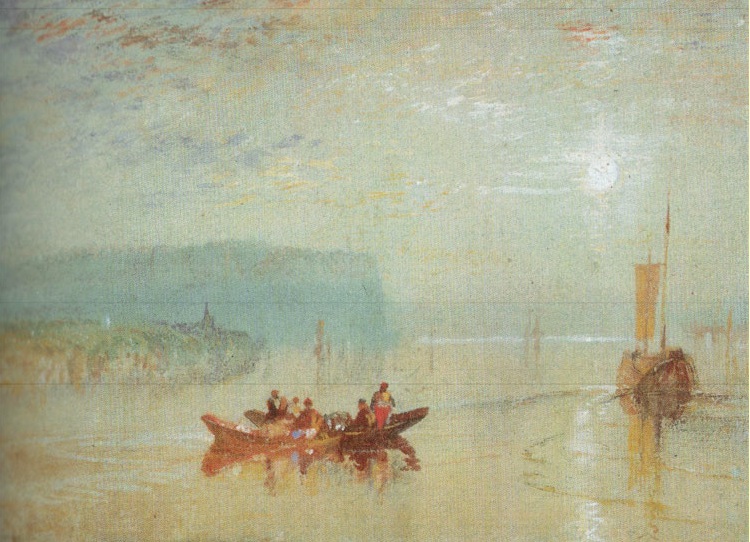 Caspar David Friedrich
LE NATURPARK DE MESSNER-KAUFUNGER
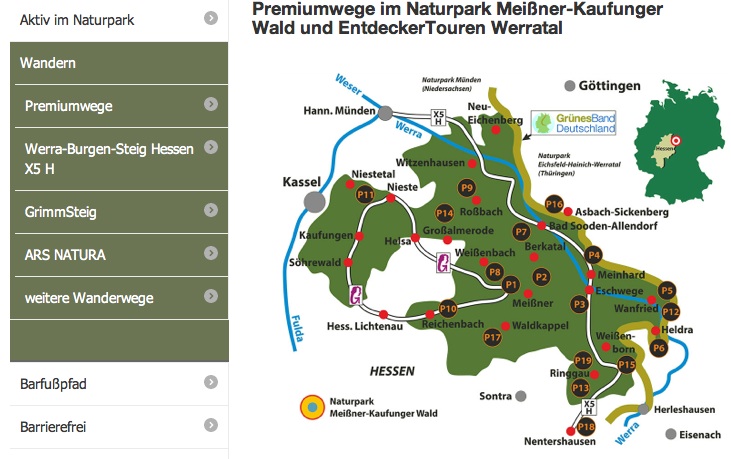 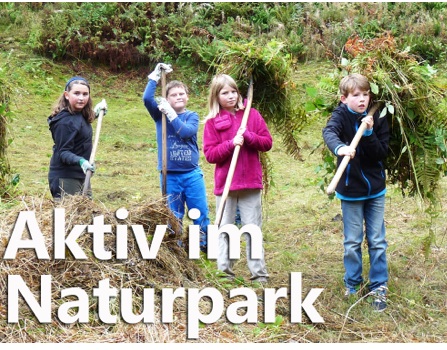 Source: site du naturpak
LES PARADOXES DE LA RESTAURATION DU CARACTÈRE MARITIME DU MONT SAINT MICHEL
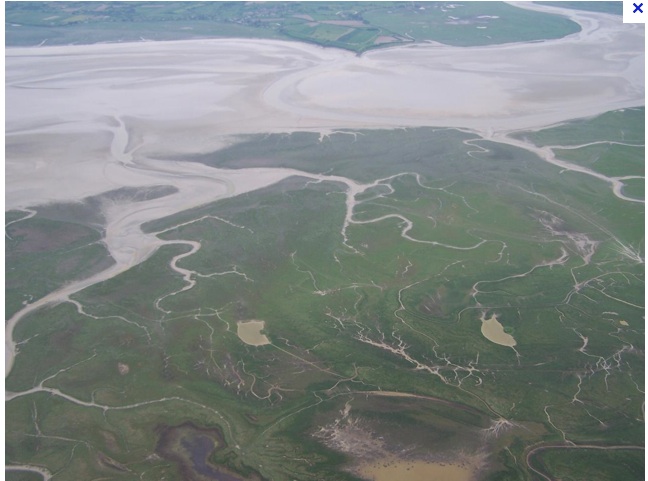 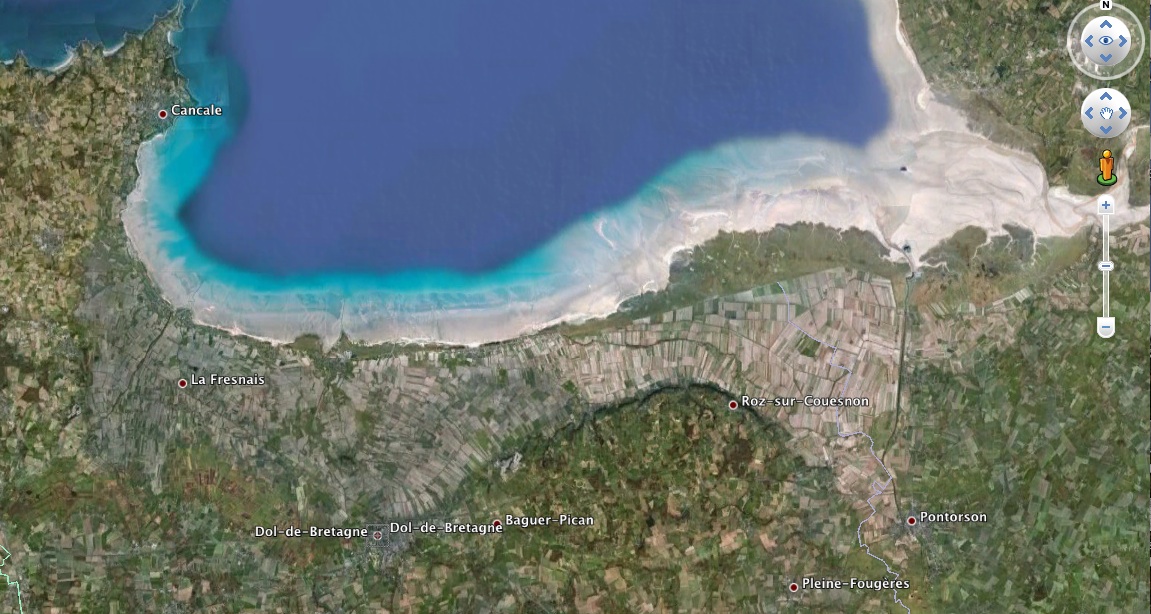 LES PARADOXES DE LA RESTAURATION DU CARACTÈRE MARITIME DU MONT SAINT MICHEL
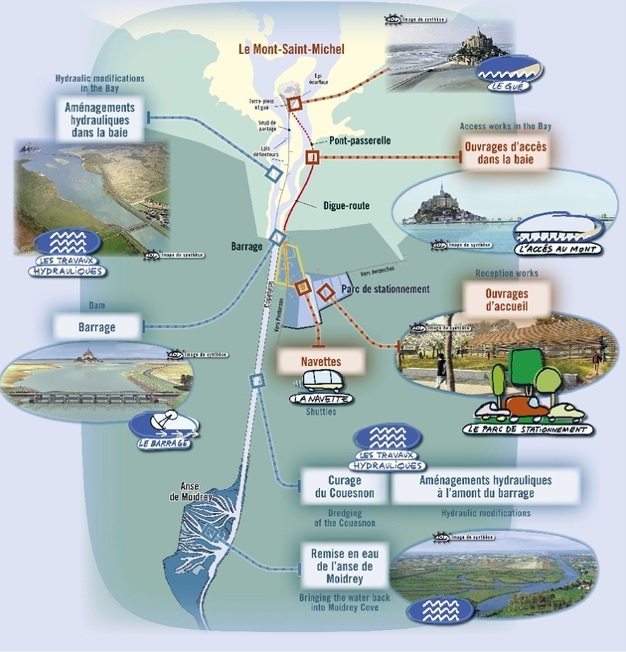 LES PARADOXES DE LA RESTAURATION DU CARACTÈRE MARITIME DU MONT SAINT MICHEL
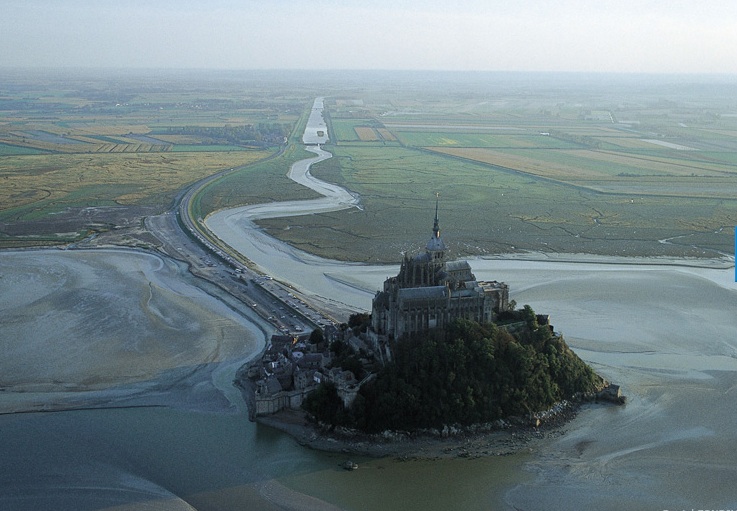 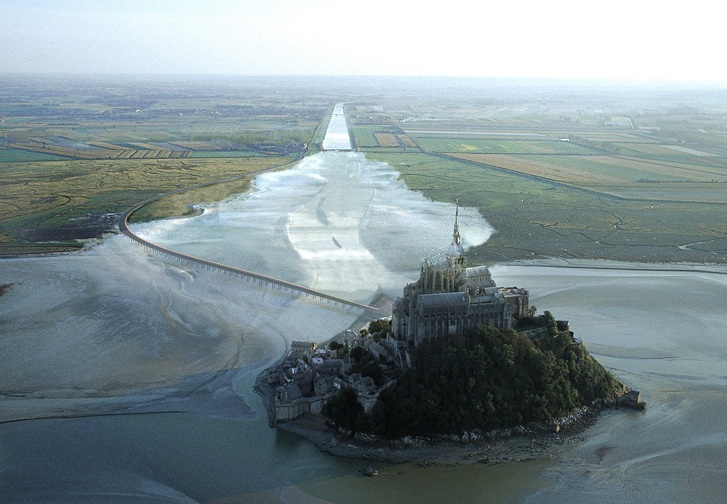 Source: infographie Le Figaro.
PARCS ET RESERVES AFRICAINS
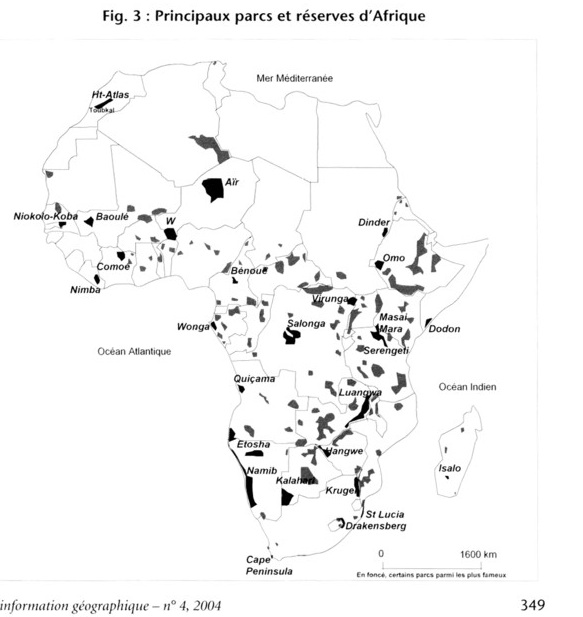 PARCS ET RESERVES AFRICAINS
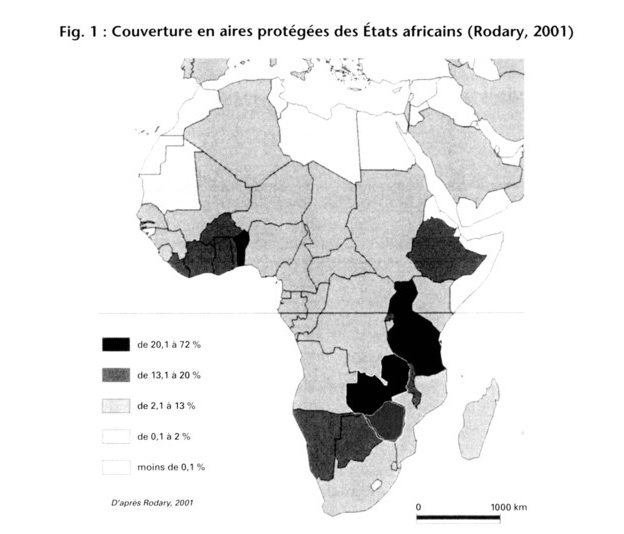 LE TOURISME DURABLE OU ECOTOURISME
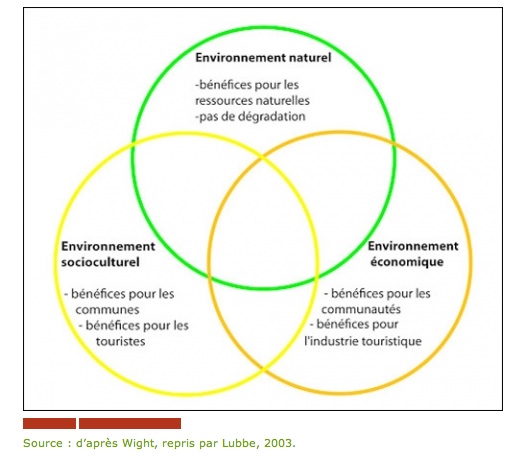 LES MONDES POLAIRES
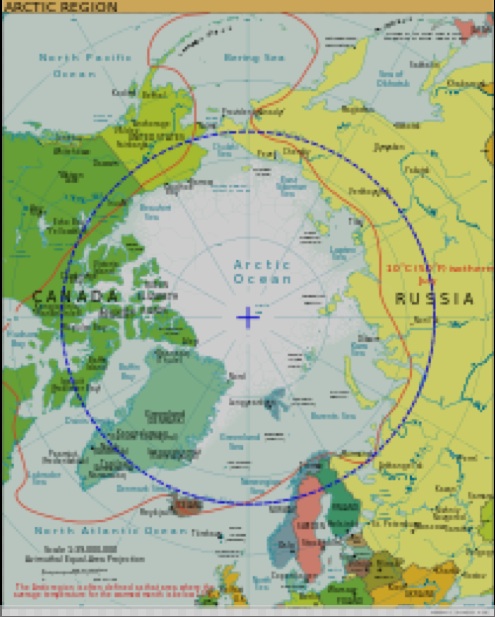 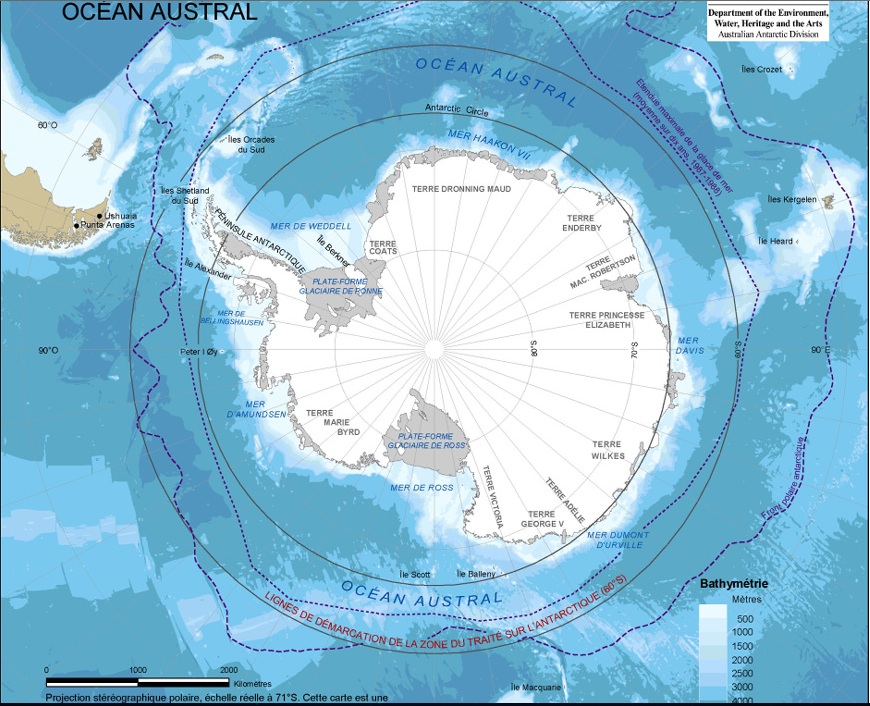 EVOLUTION DES FLUX TOURISTIQUES EN ANTARCTIQUE
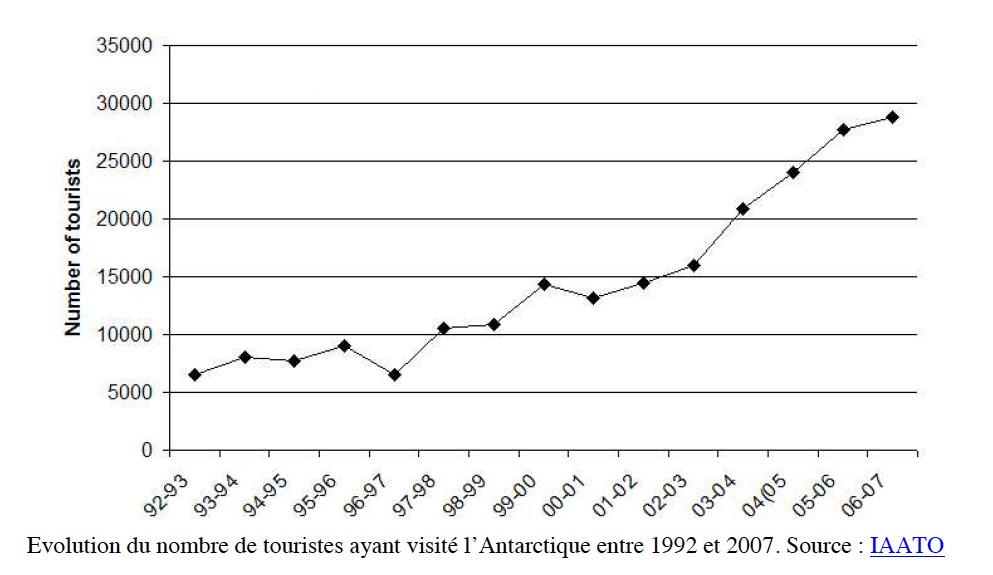 UN TOURISME DE CROISIÈRE
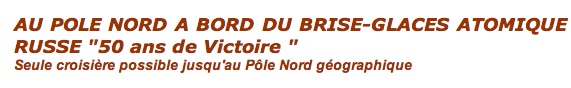 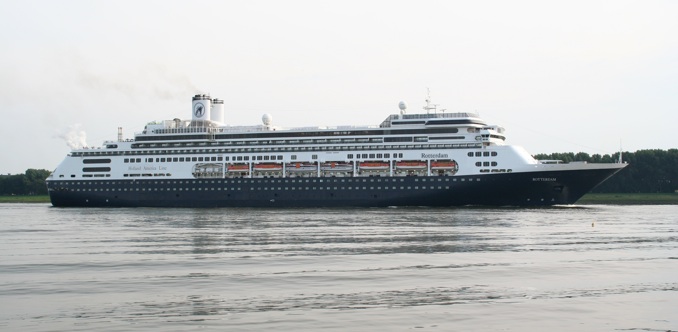 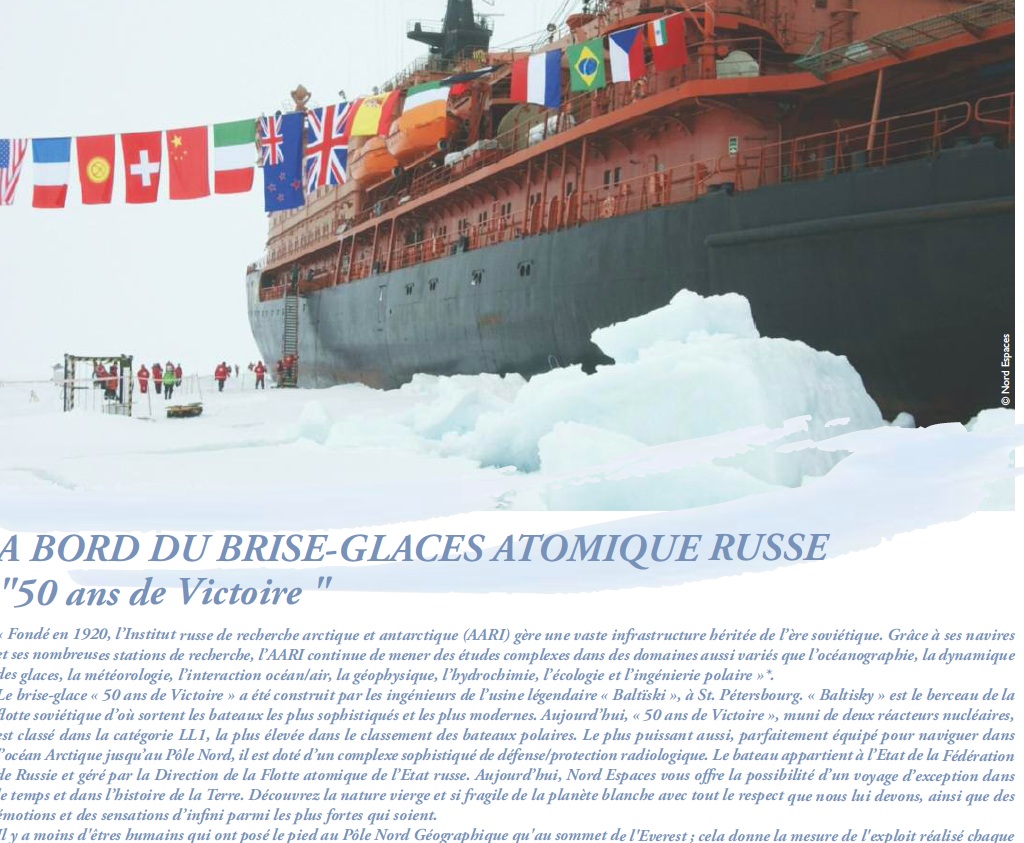 LE MS ROTTERDAM
LES PARCS NATURELS EN ARCTIQUE
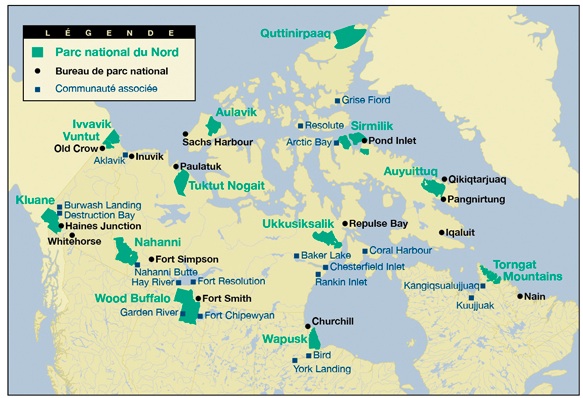 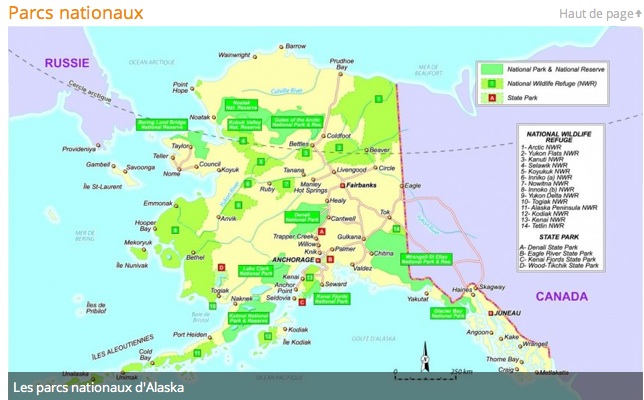 UN TOURISME CONTINENTAL A LA RENCONTRE D’UN PATRIMOINE NATUREL UNIQUE: BEAR ET WHALE WATCHING
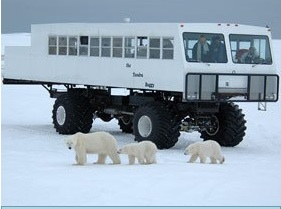 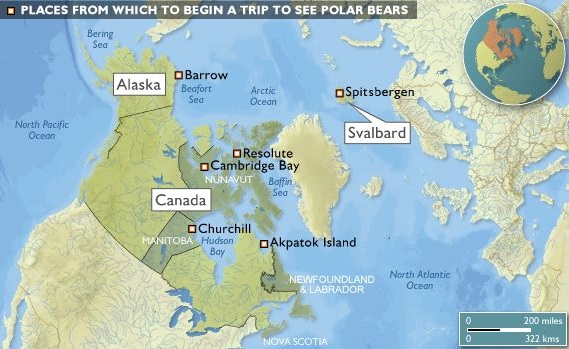 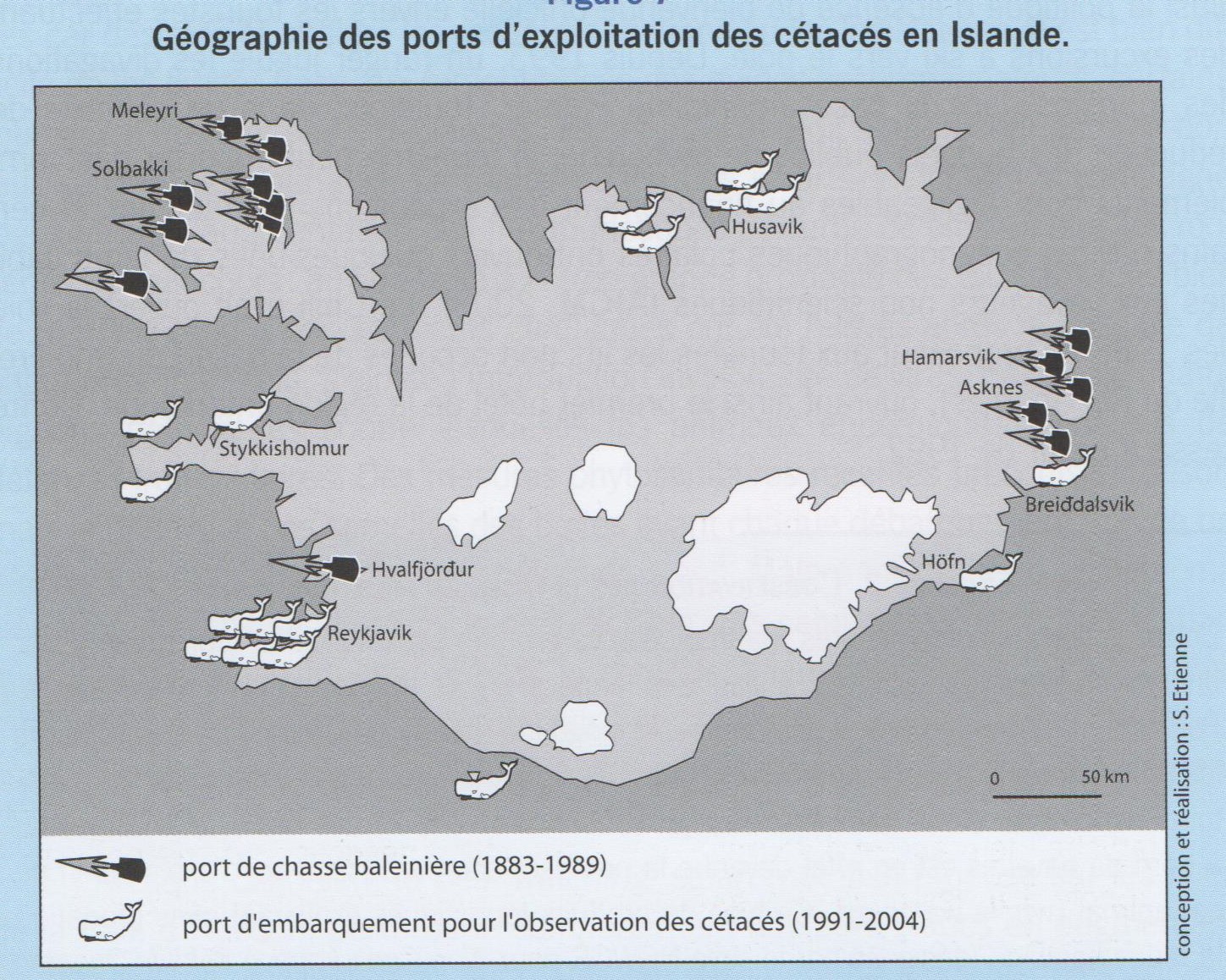 L’ANTARCTIQUE: UN SANCTUAIRE ECOLOGIQUE: LES BARRIÈRES DE GLACE
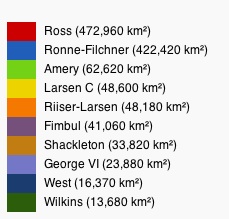 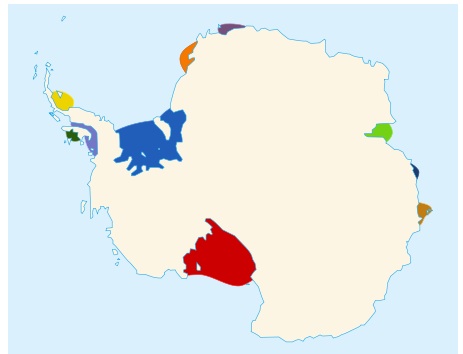 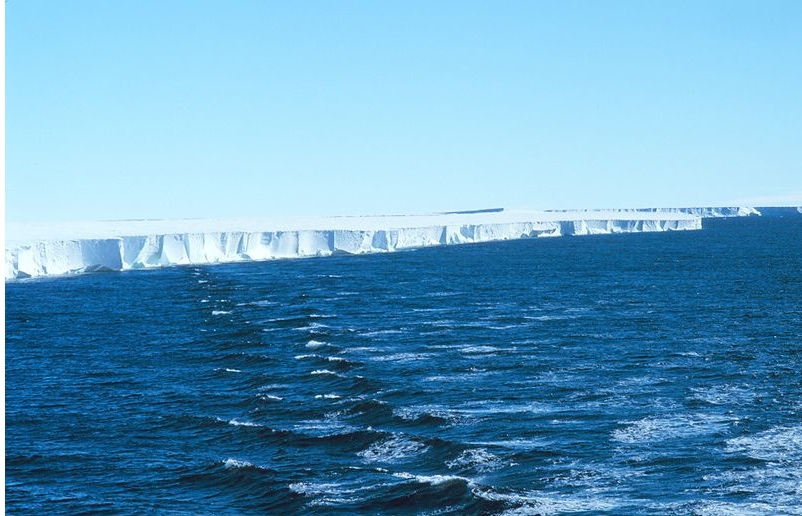 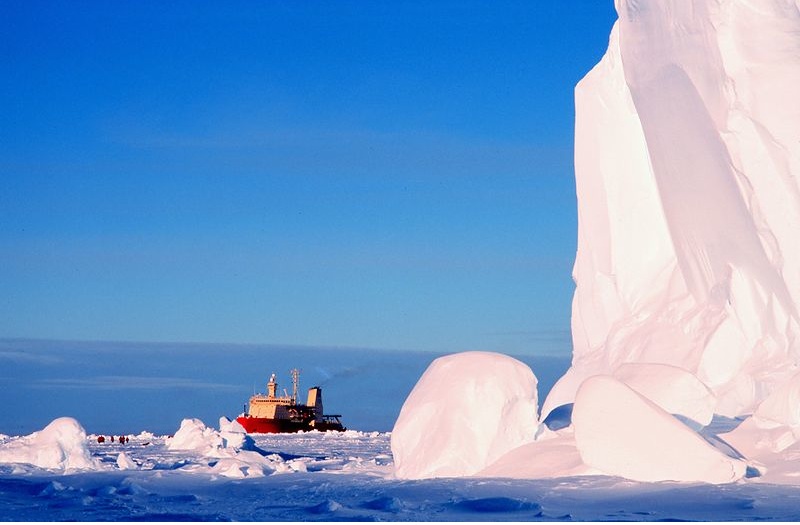 L’ANTARCTIQUE, UN SANCTUAIRE ECOLOGIQUE: TRAITÉ DE WASHINGTON (1961) ET PROTOCOLE DE MADRID (1999)
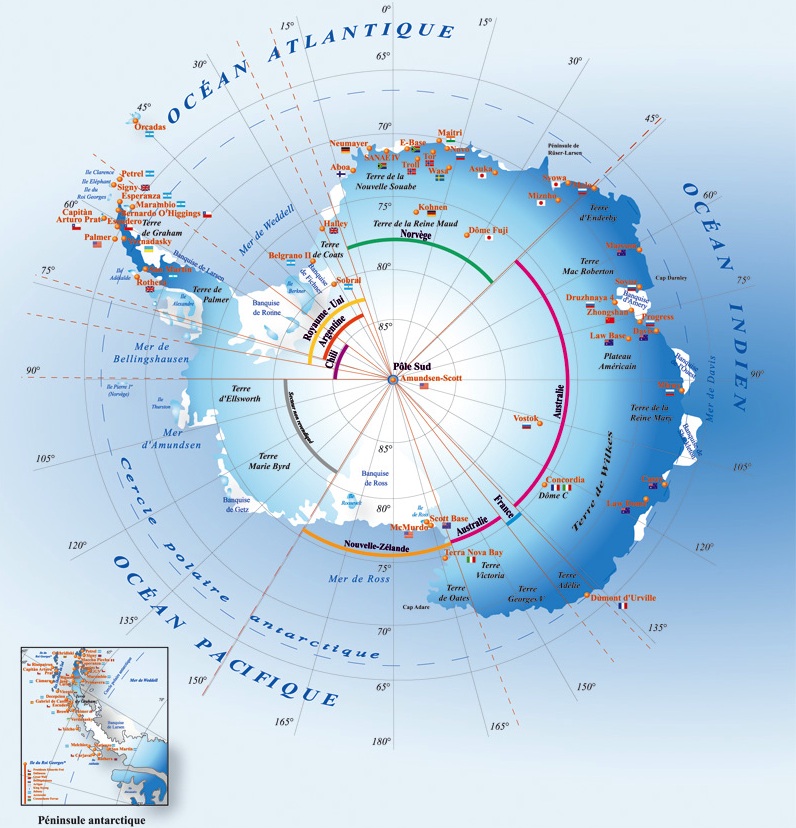 L’EPOPÉE DE L’AKADEMIC SHOKALSKY A NOEL 2013…
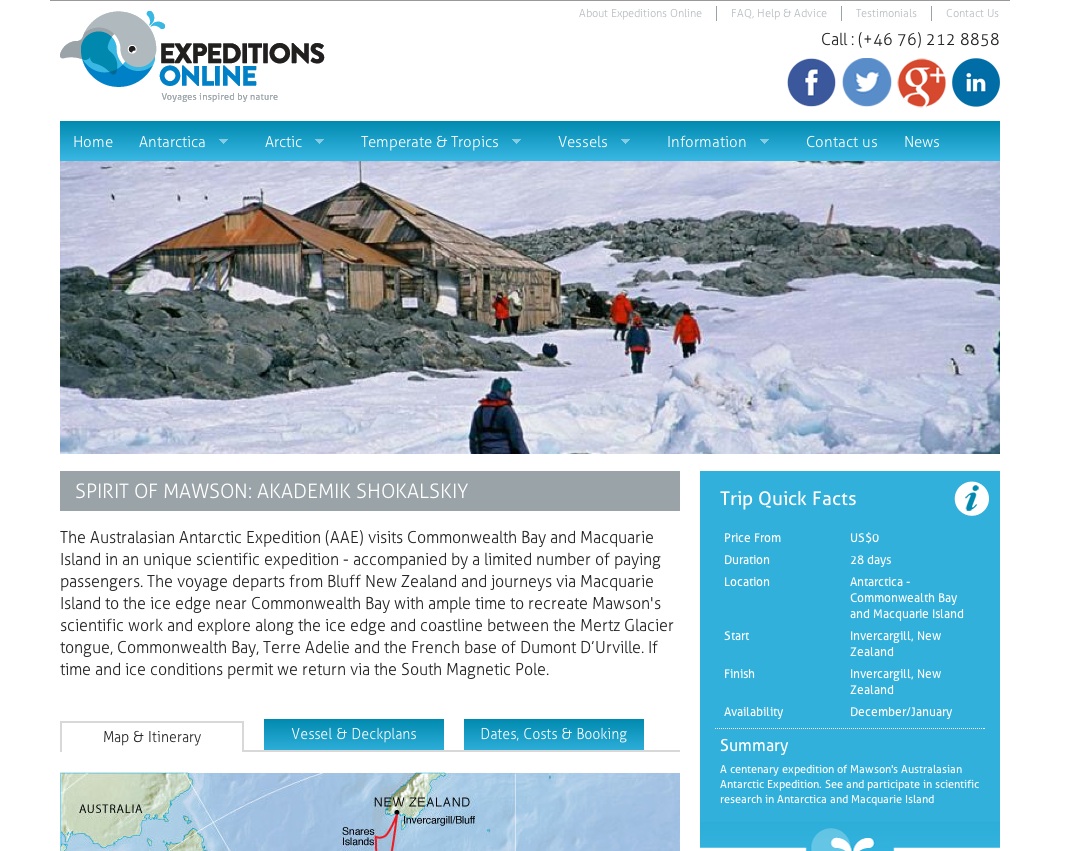 L’EPOPÉE DE L’AKADEMIC SHOKALSKY A NOEL 2013…
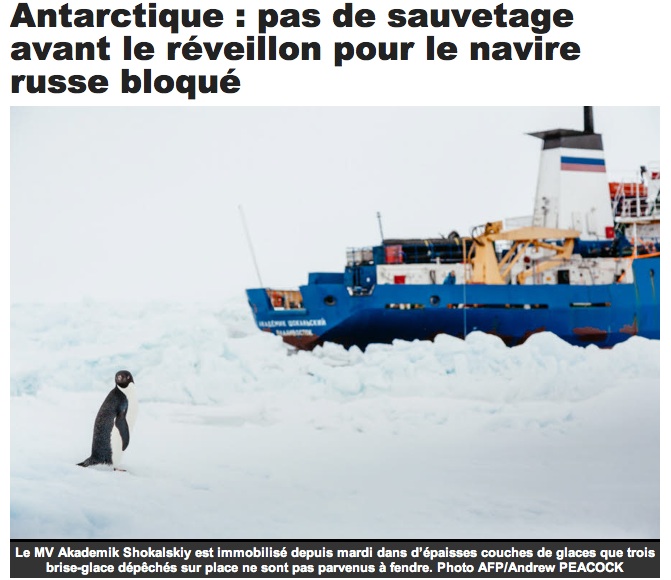 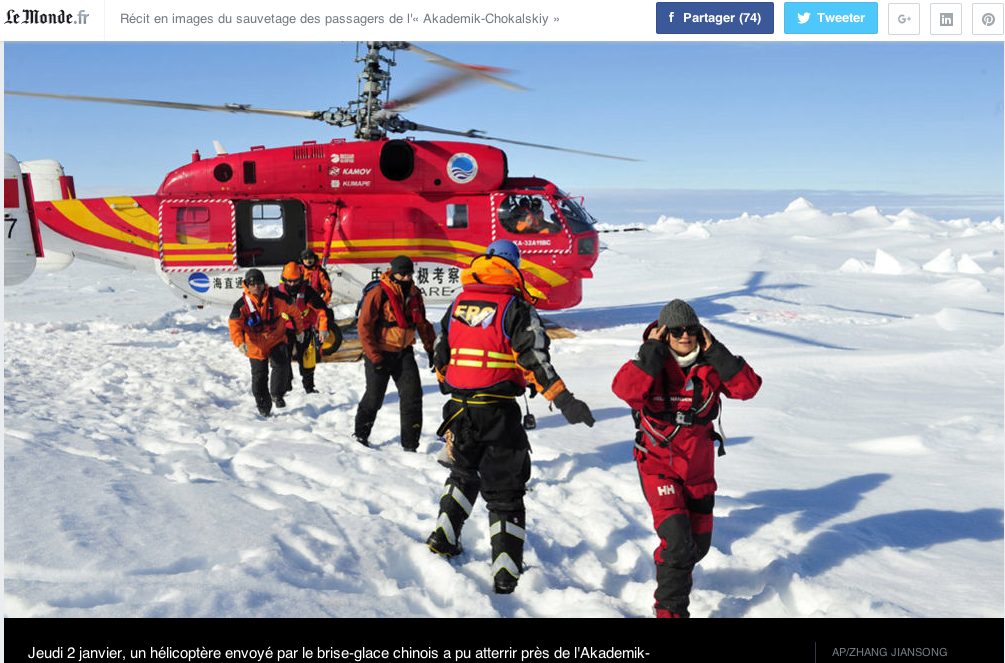 LE COSTA RICA, PAYS DE L’ECO-TOURISME
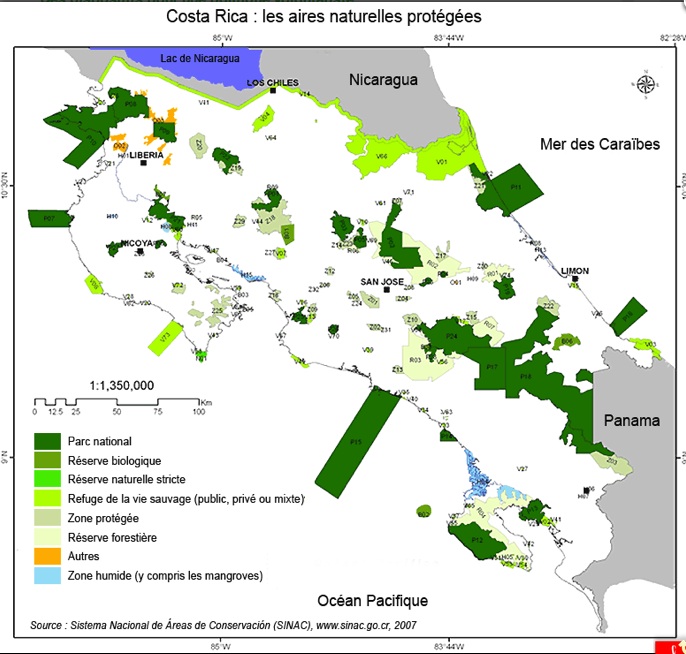 LE COSTA RICA, PAYS DE L’ECO-TOURISME
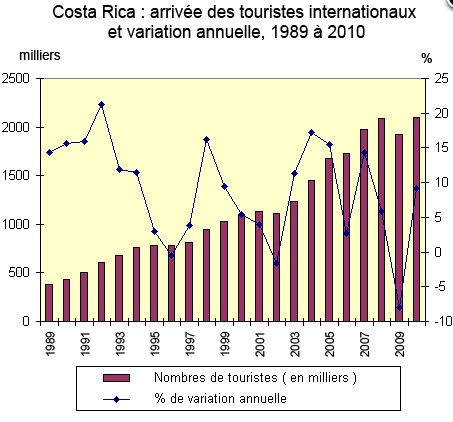 LE COSTA RICA, PAYS DE L’ECO-TOURISME
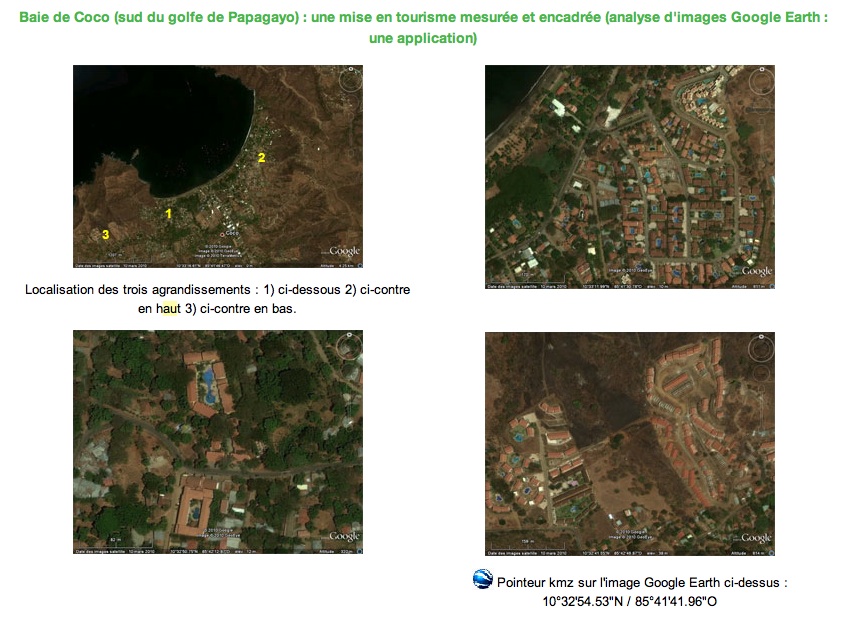 ECOTOURISME ET PLONGÉE: LE PATRIMONIALISATION DES FONDS MARINS: LA CHARTE LONGITUDE 181
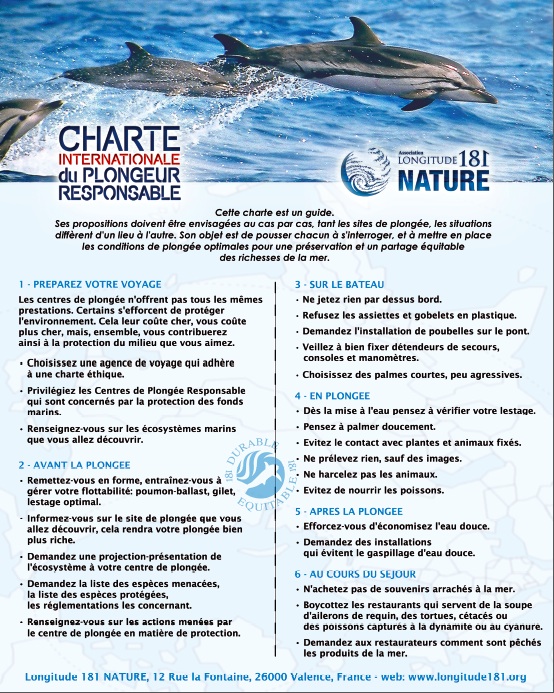 LE PARADIGME RADICAL: L’EXEMPLE DES PARCS NATURELS NATIONAUX EN FRANCE
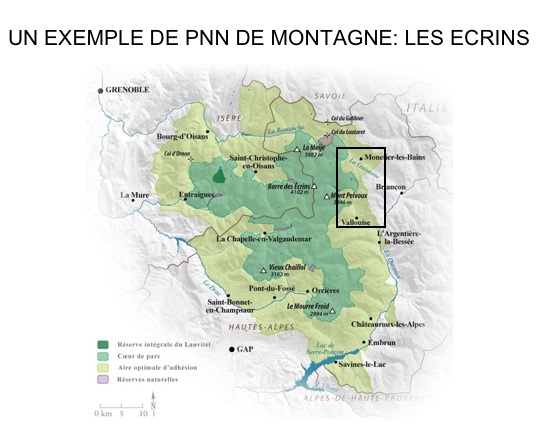 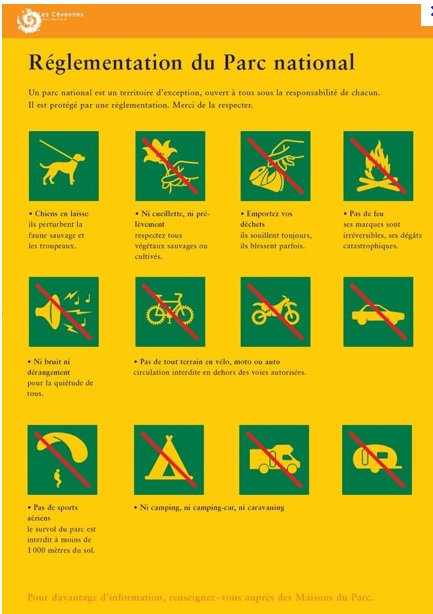 LE PARC PERIURBAIN DE SANDJAI GHANDI A MUMBAI
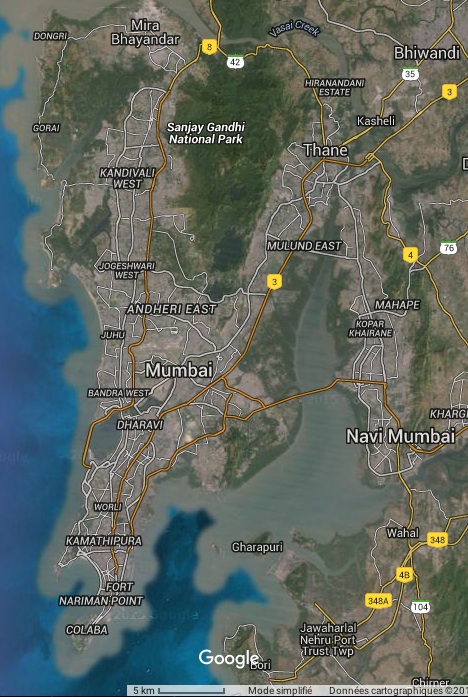 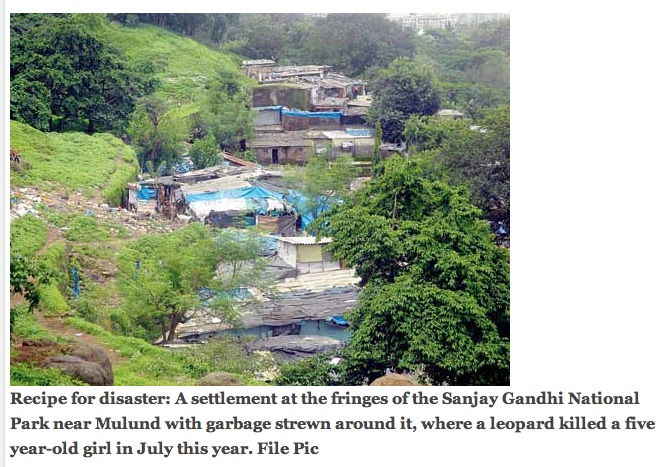 AIRES PROTÉGÉES A GOUVERNANCE AUTOCHTONE AU CANADA
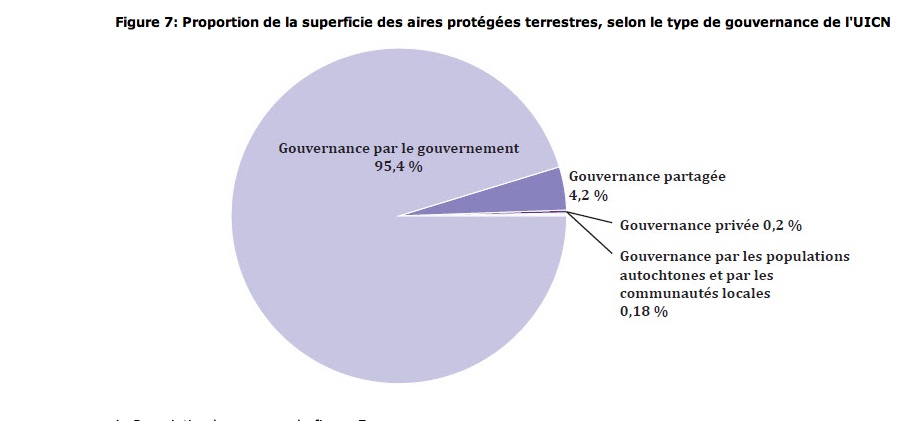